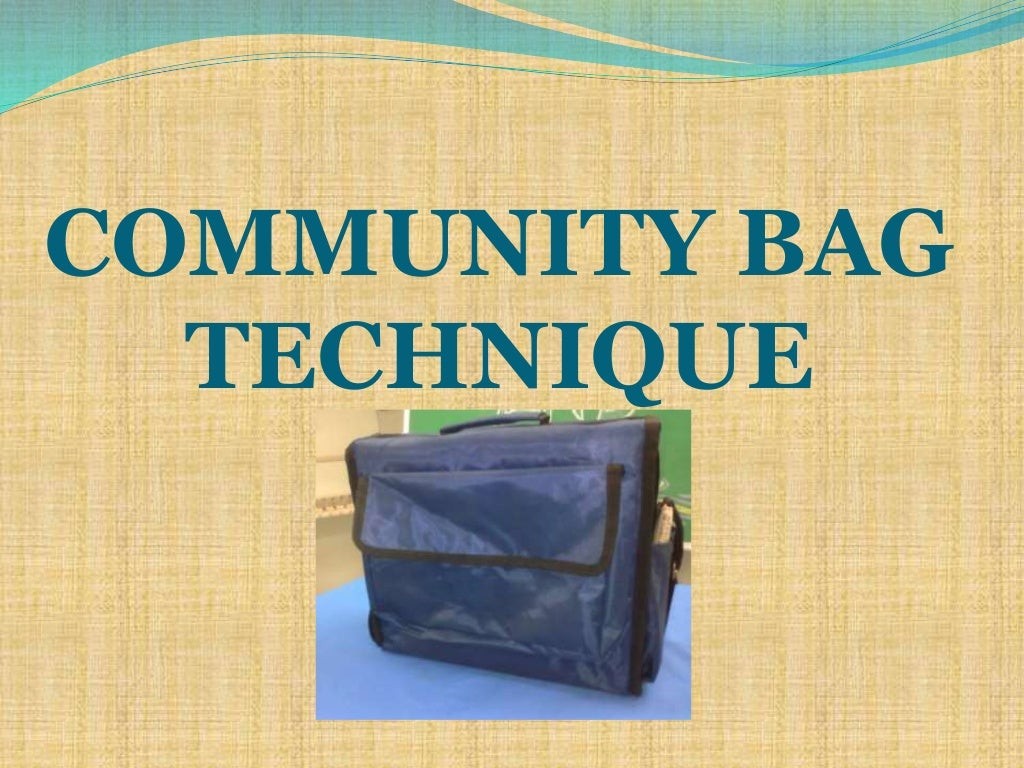 Prepared by-
Mrs. Elaiyarasi S
SNCN - 18
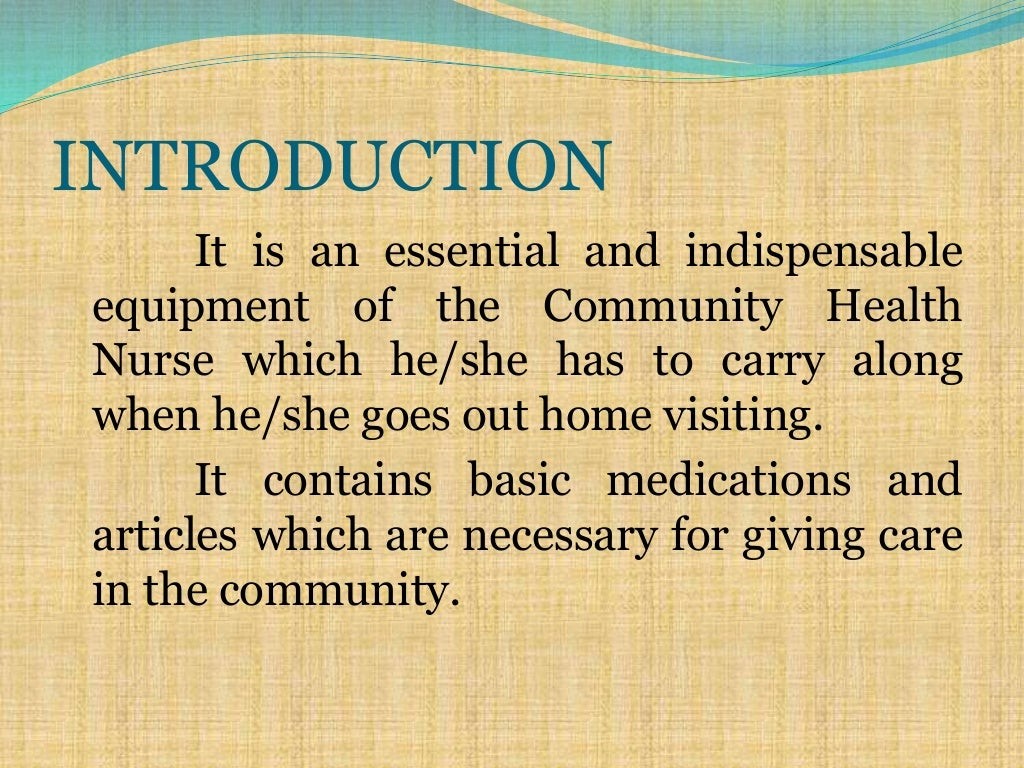 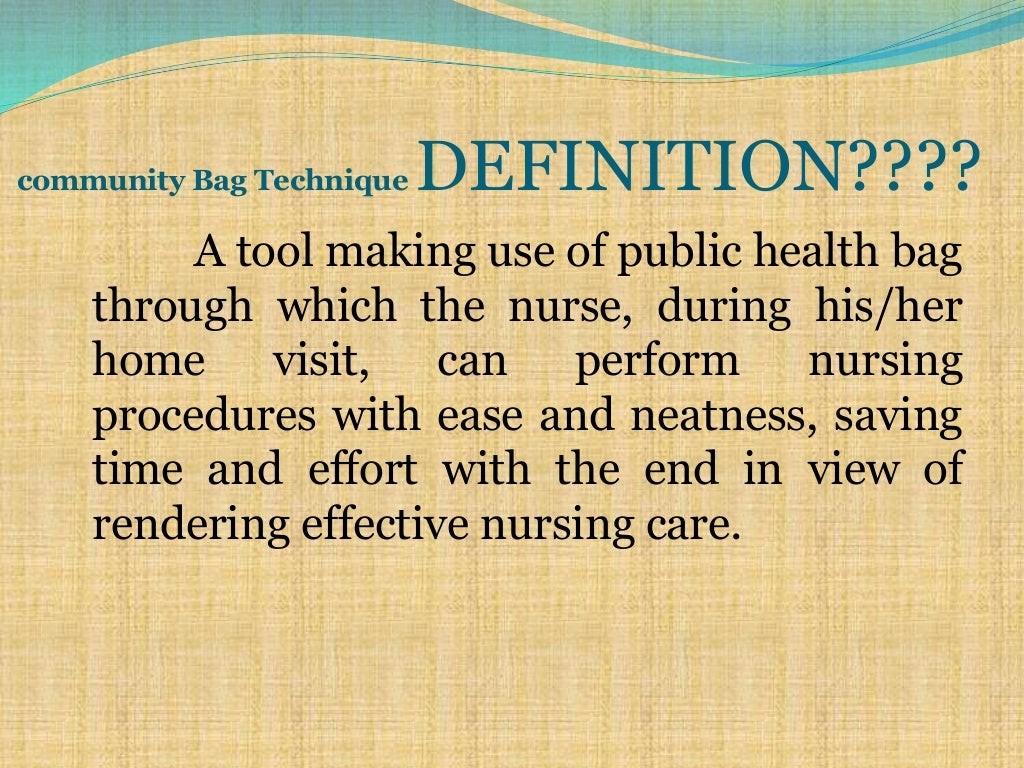 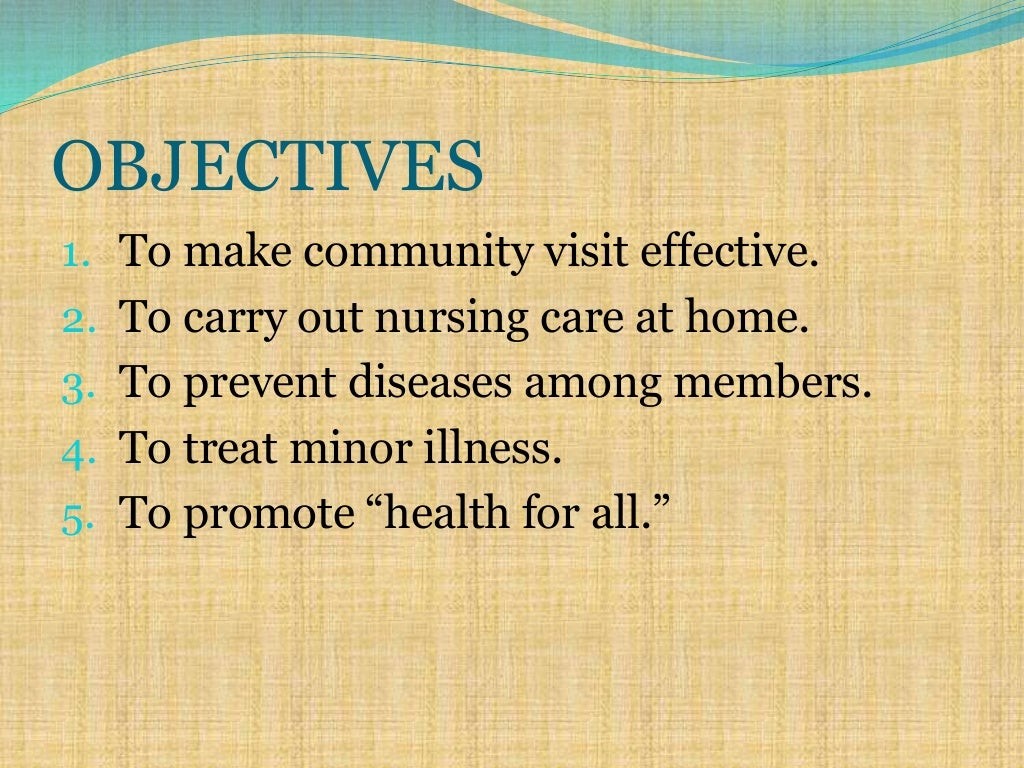 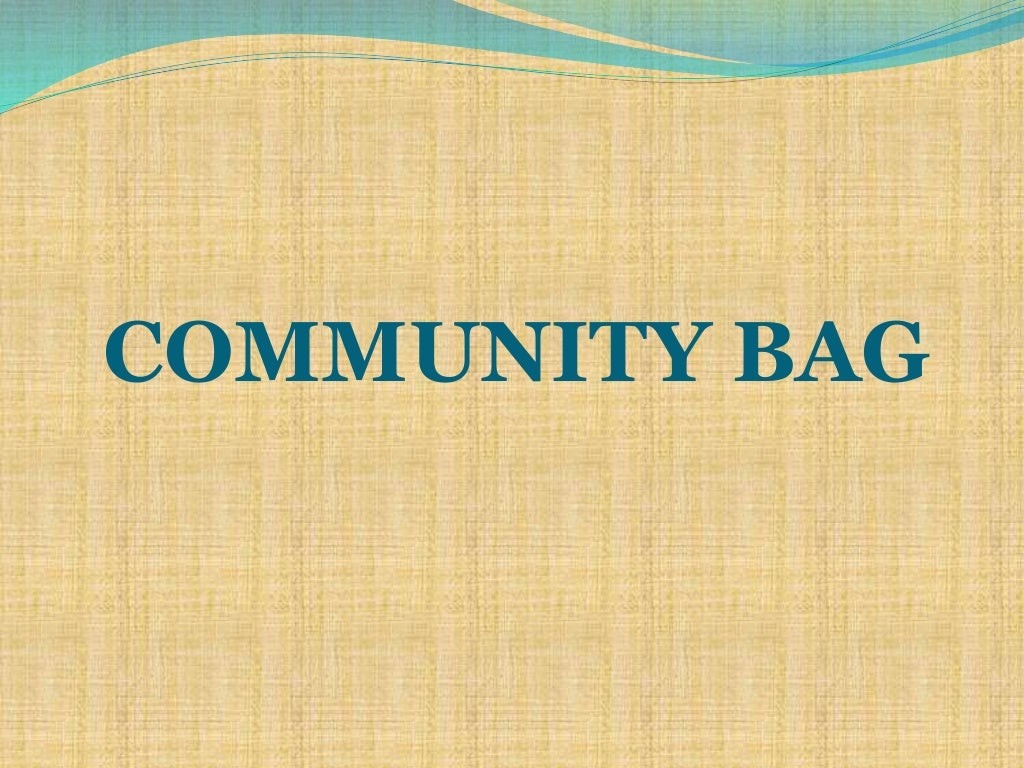 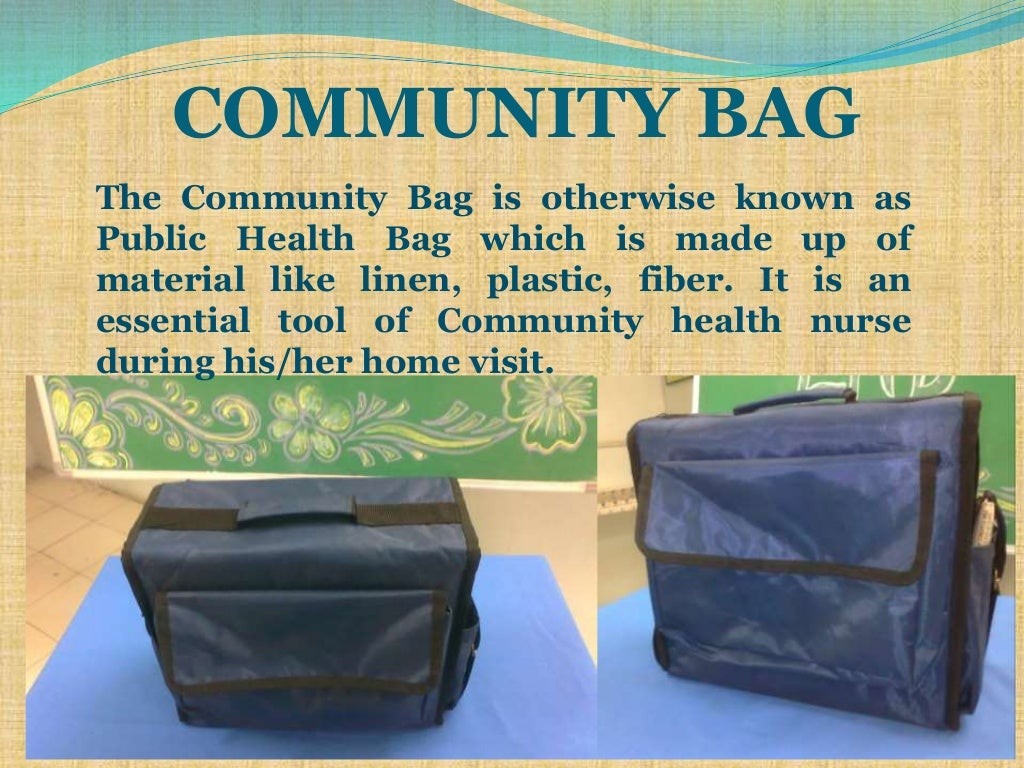 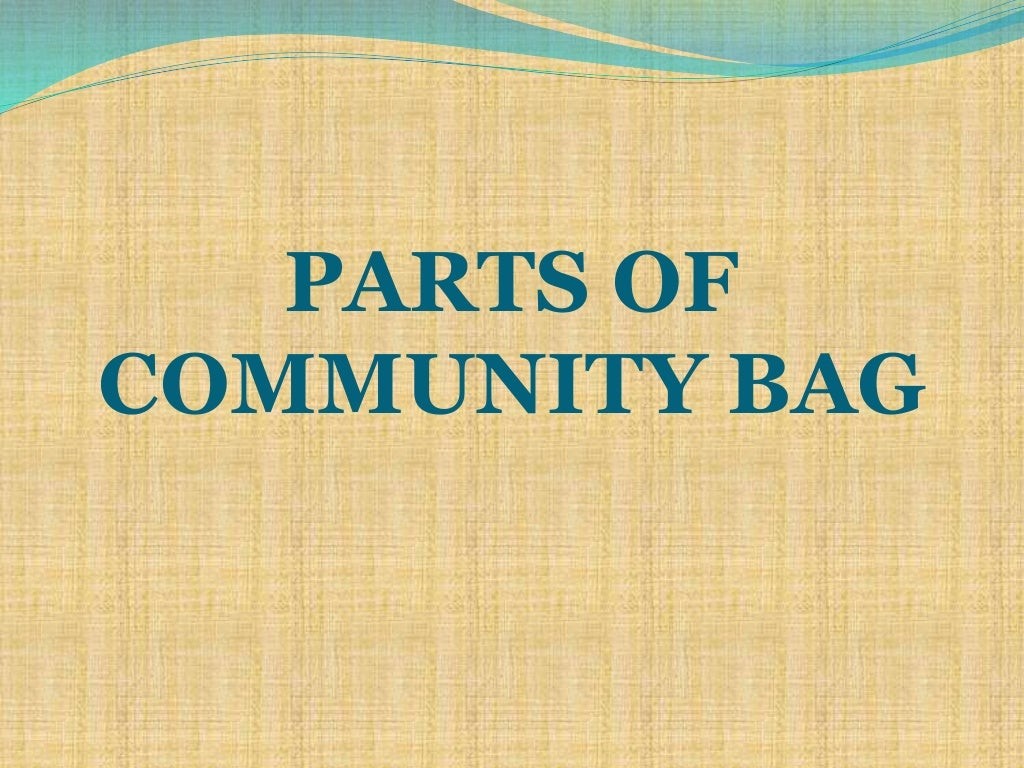 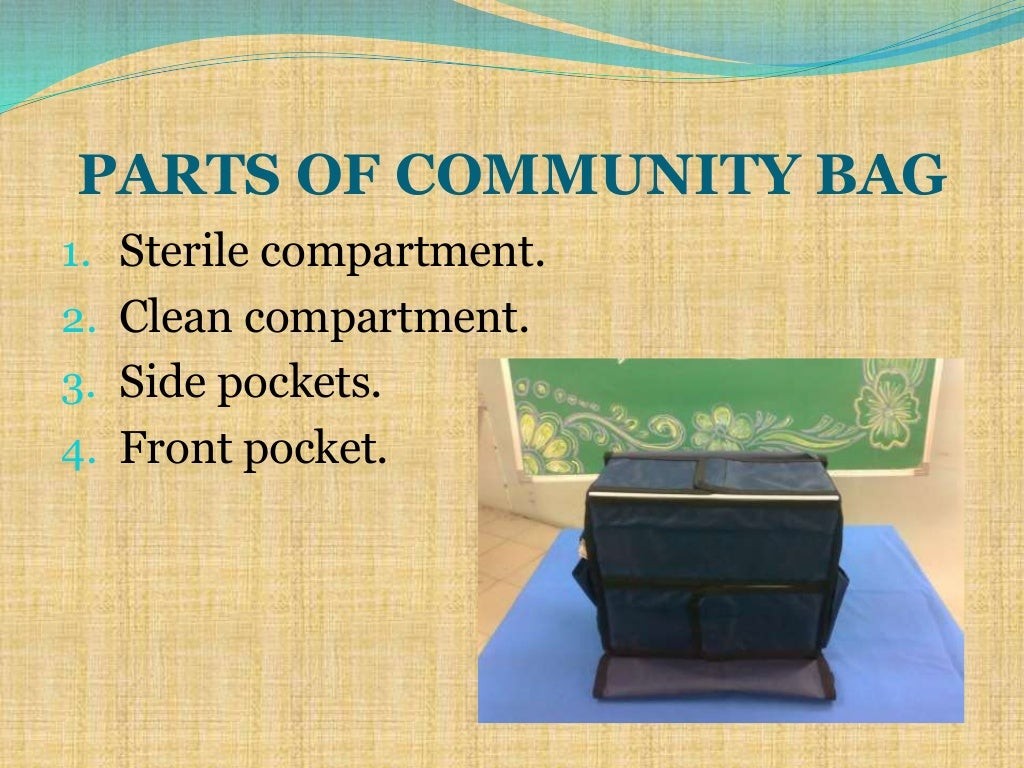 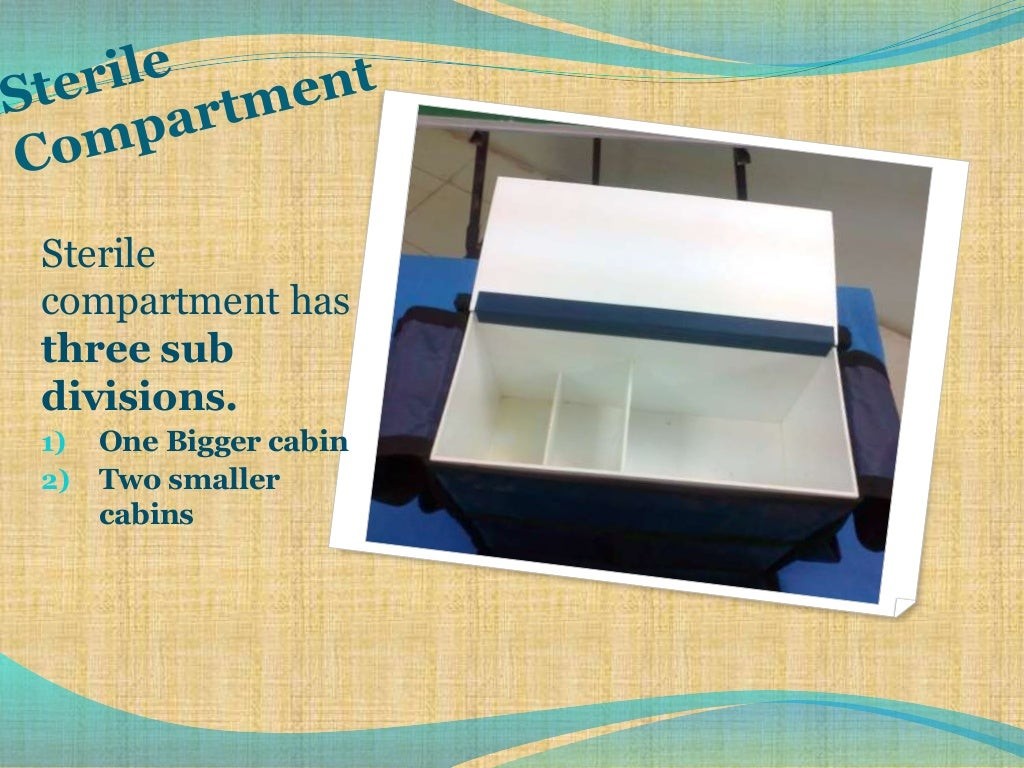 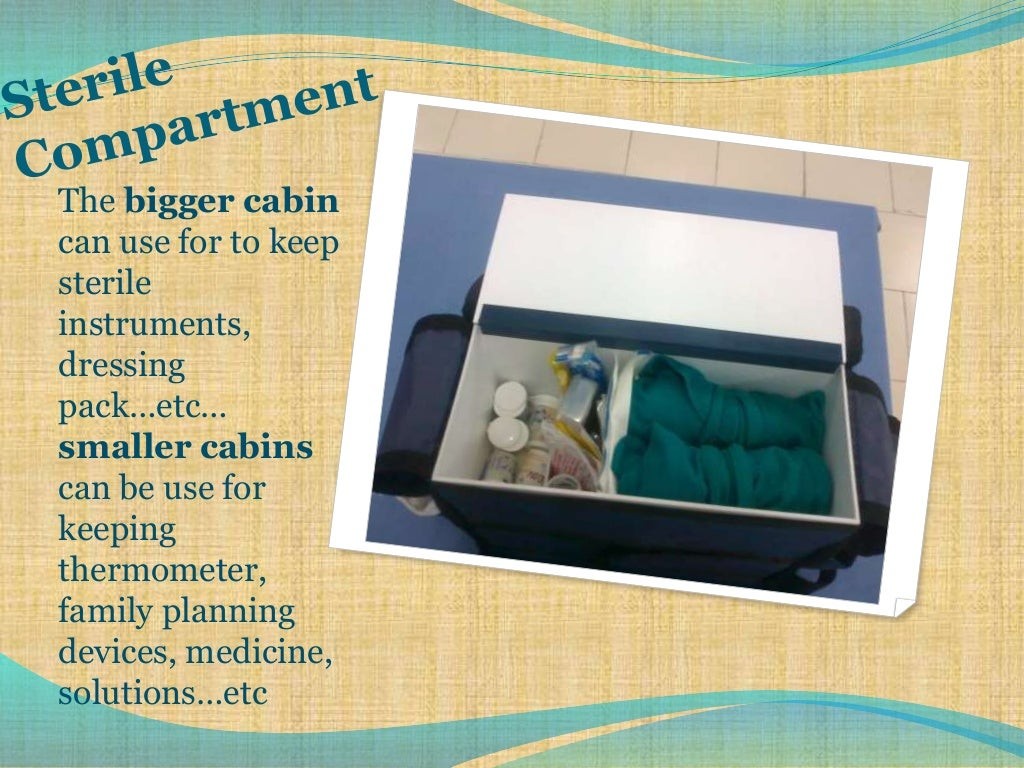 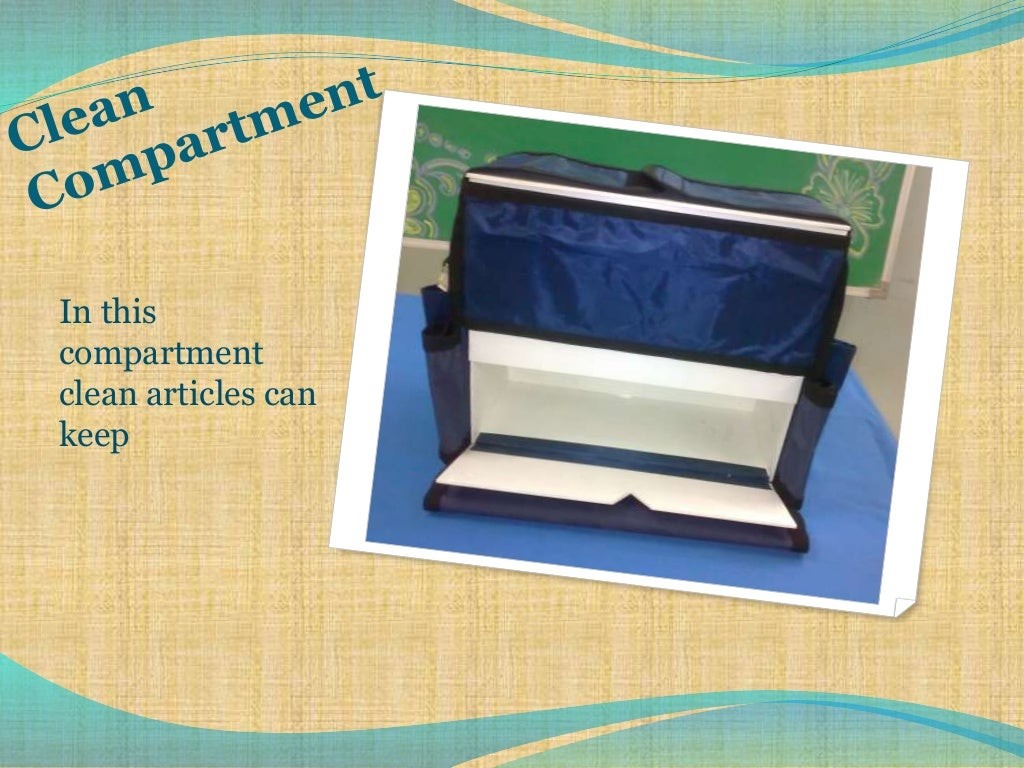 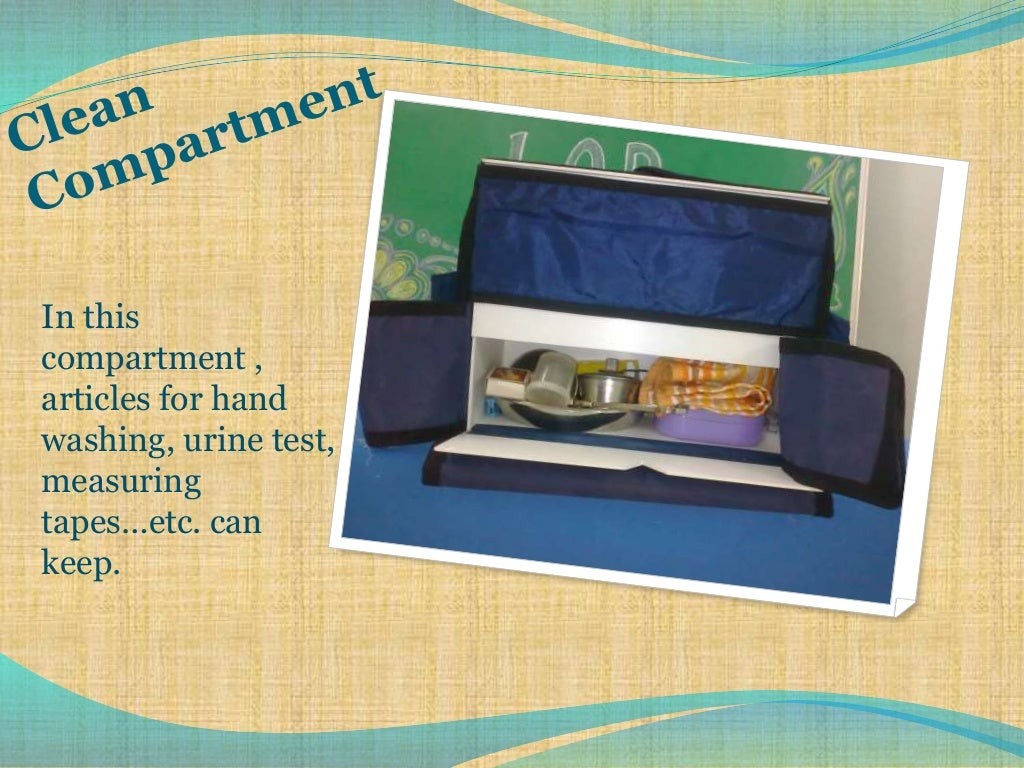 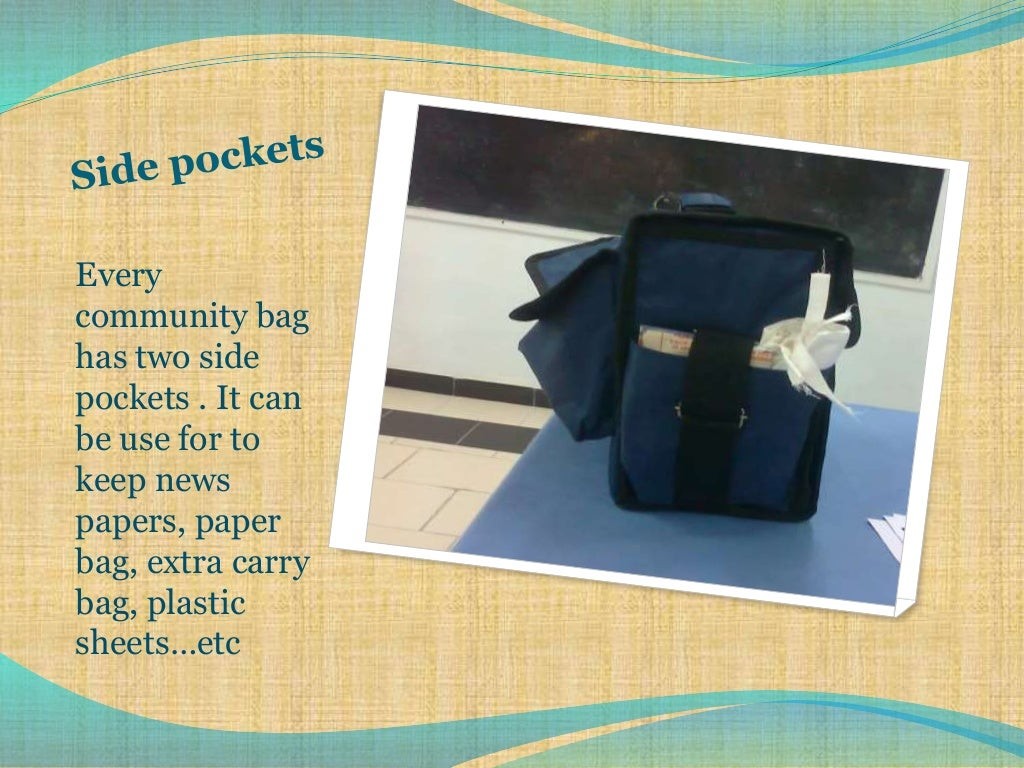 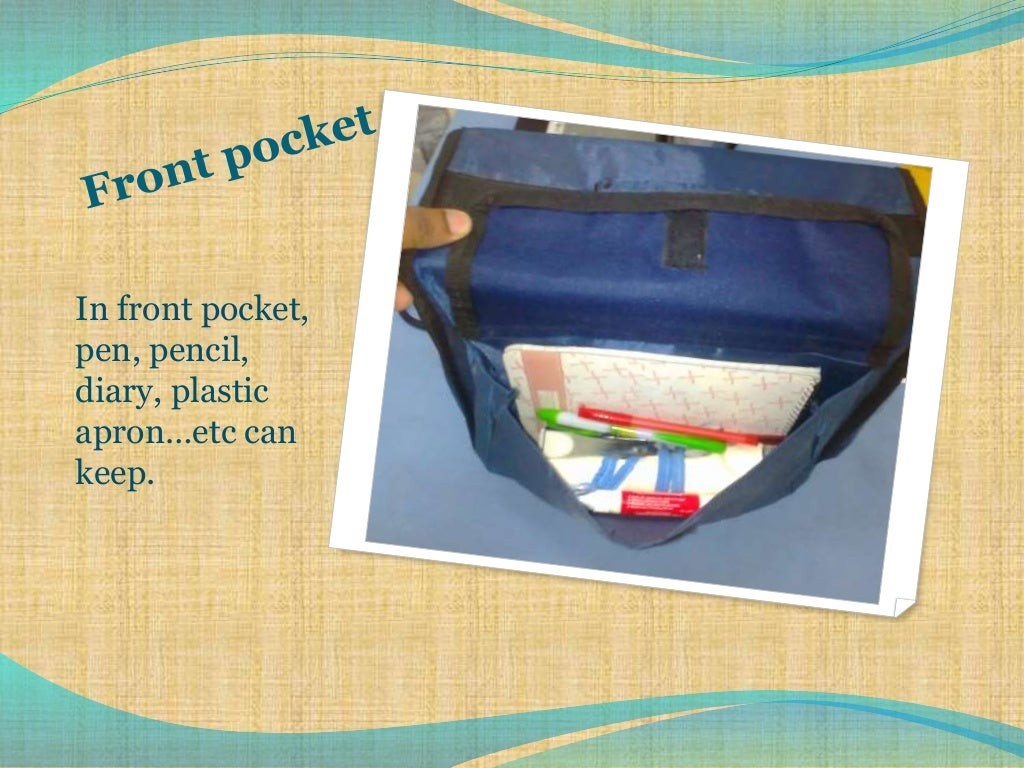 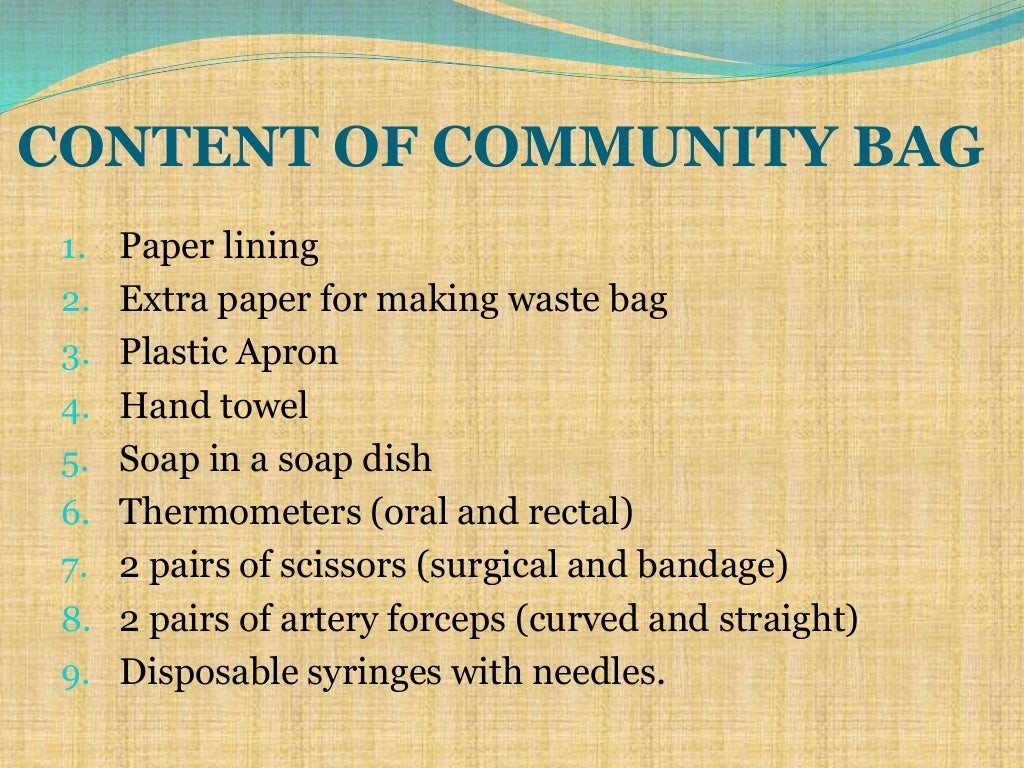 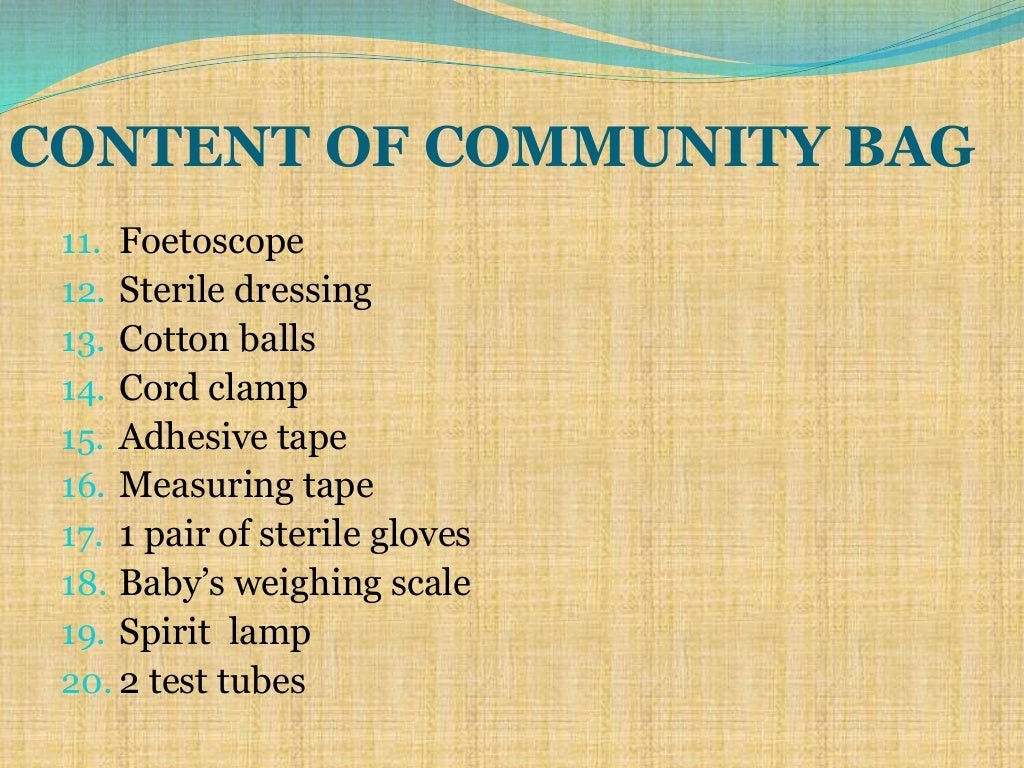 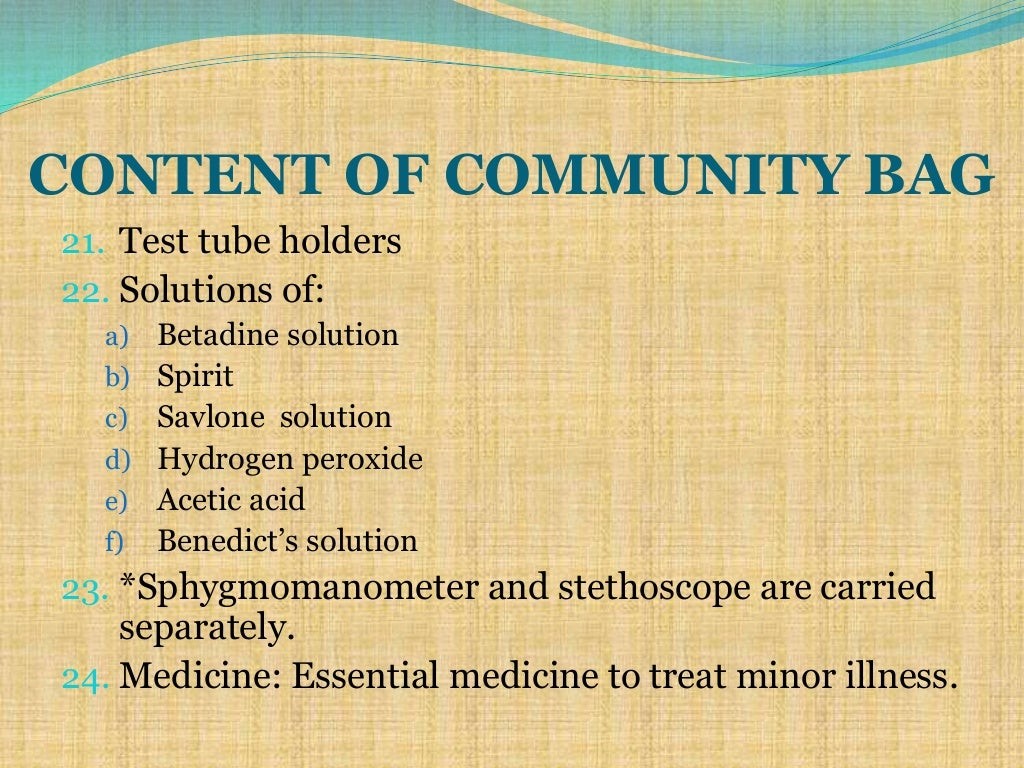 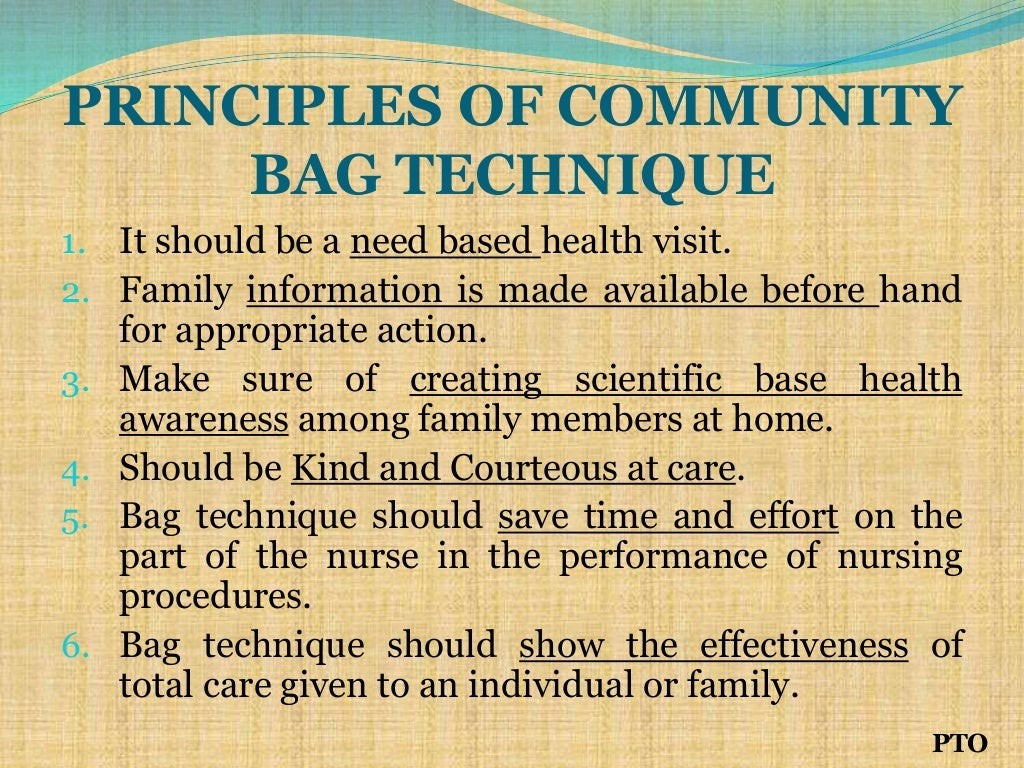 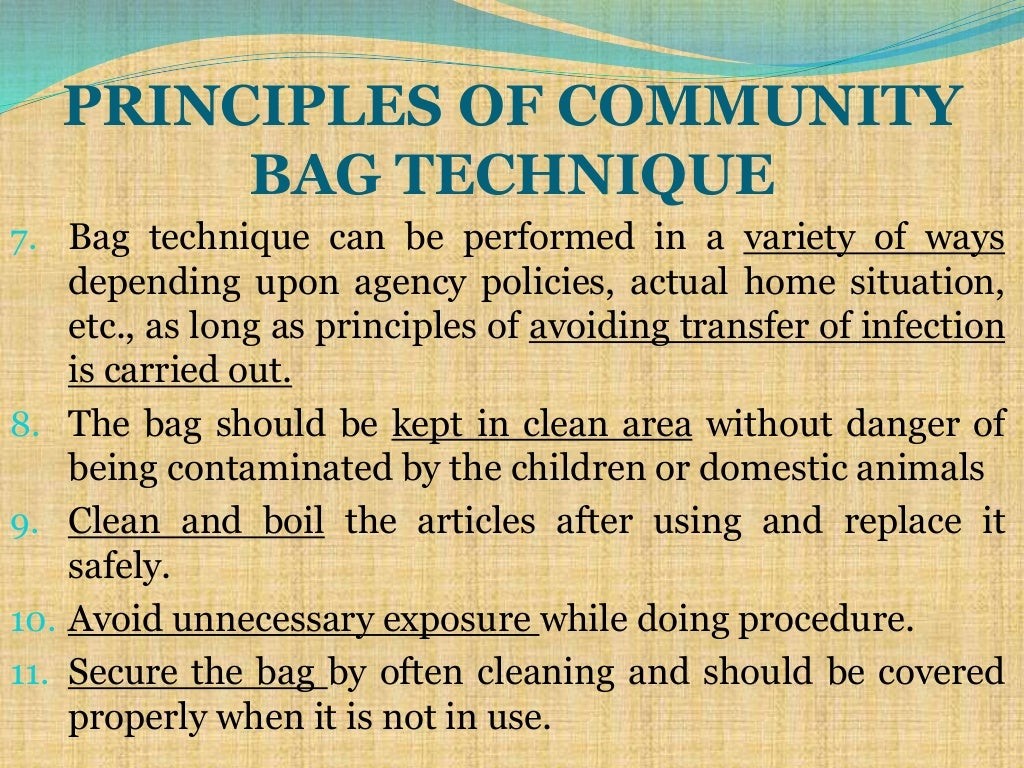 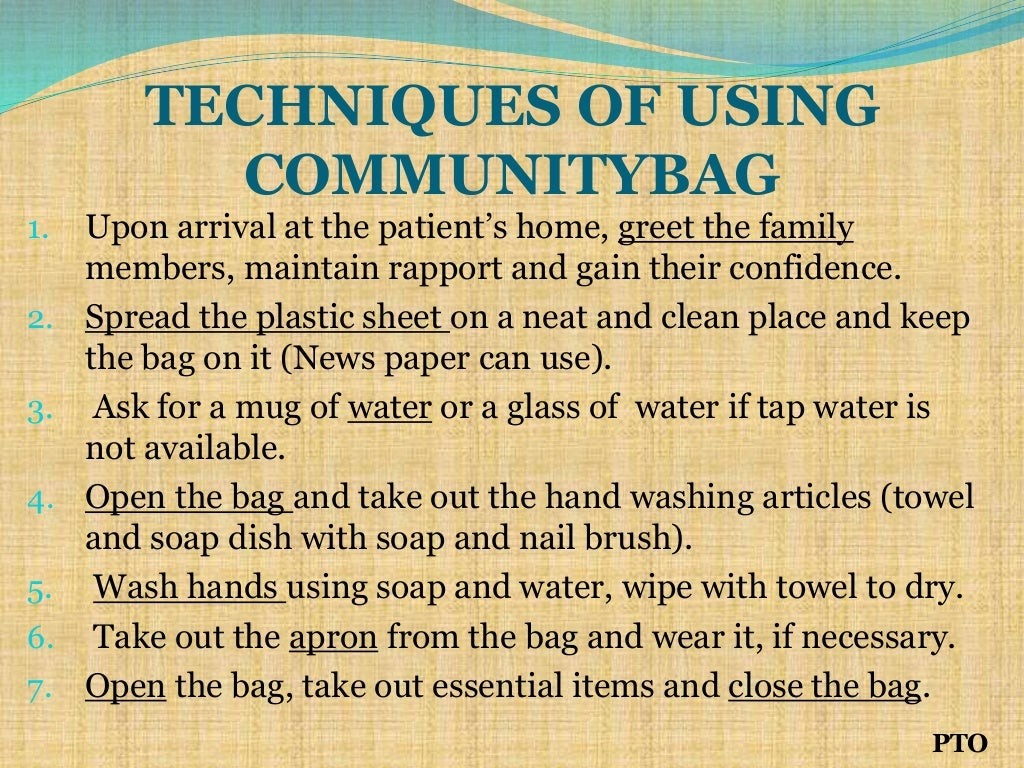 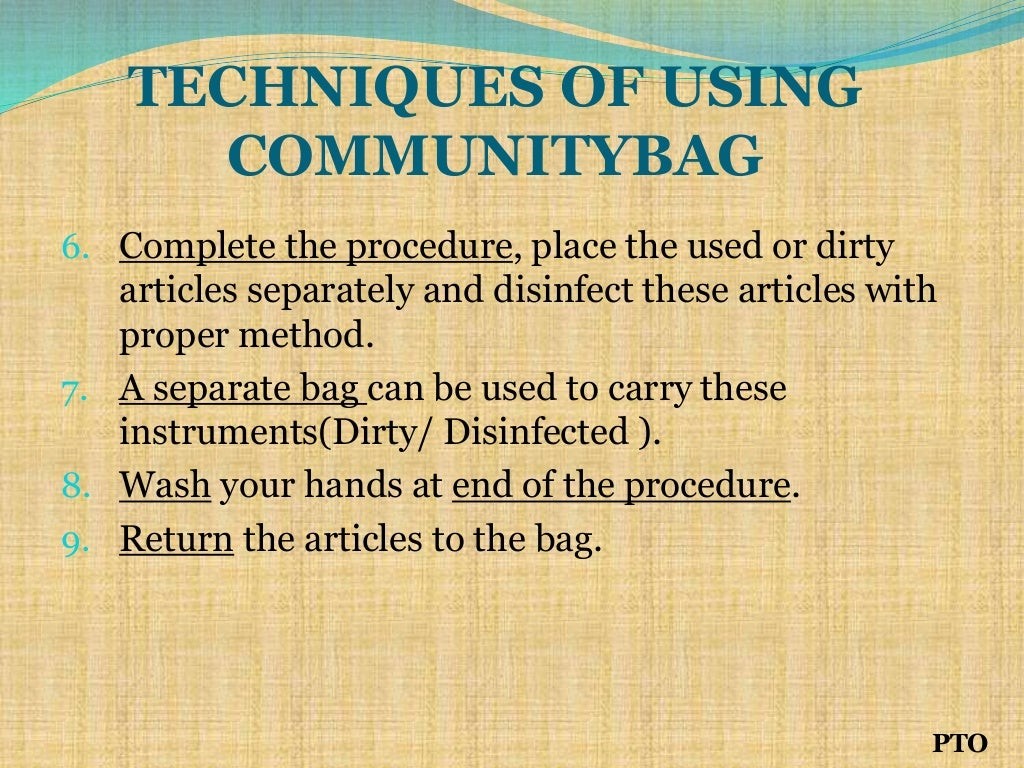 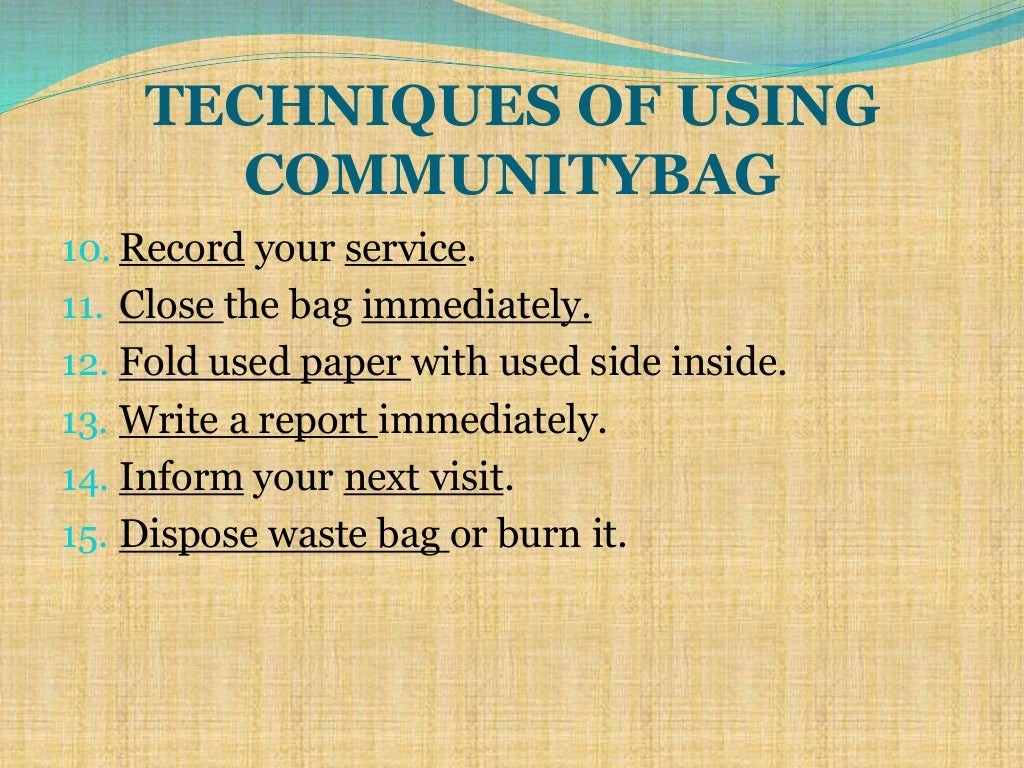 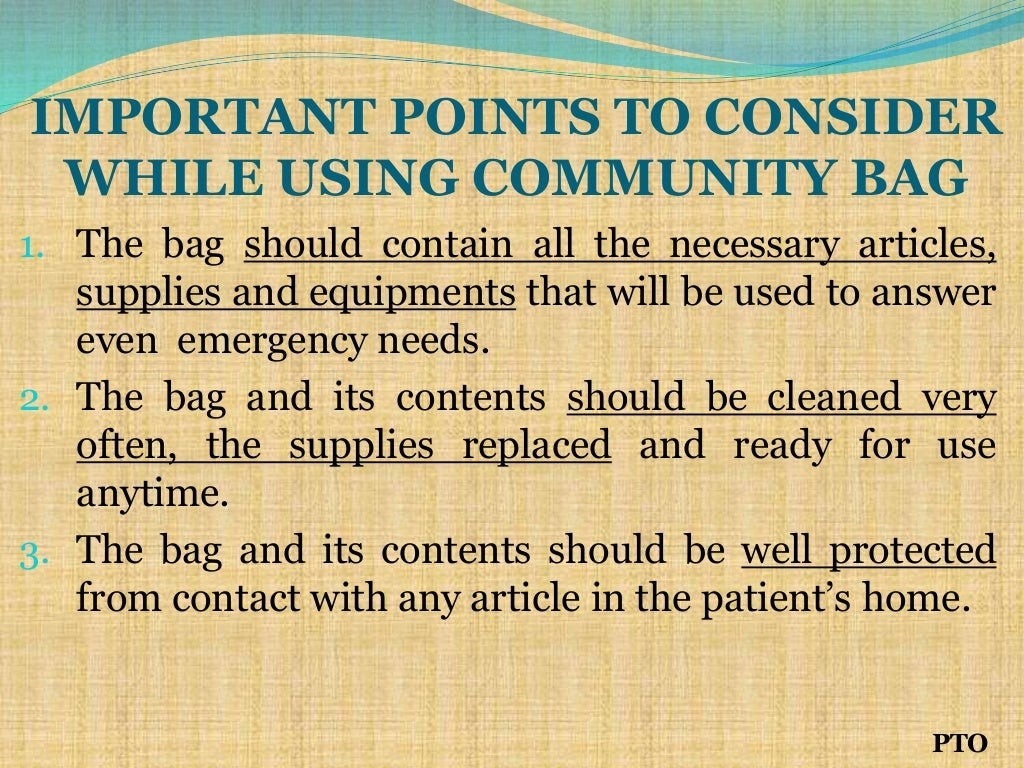 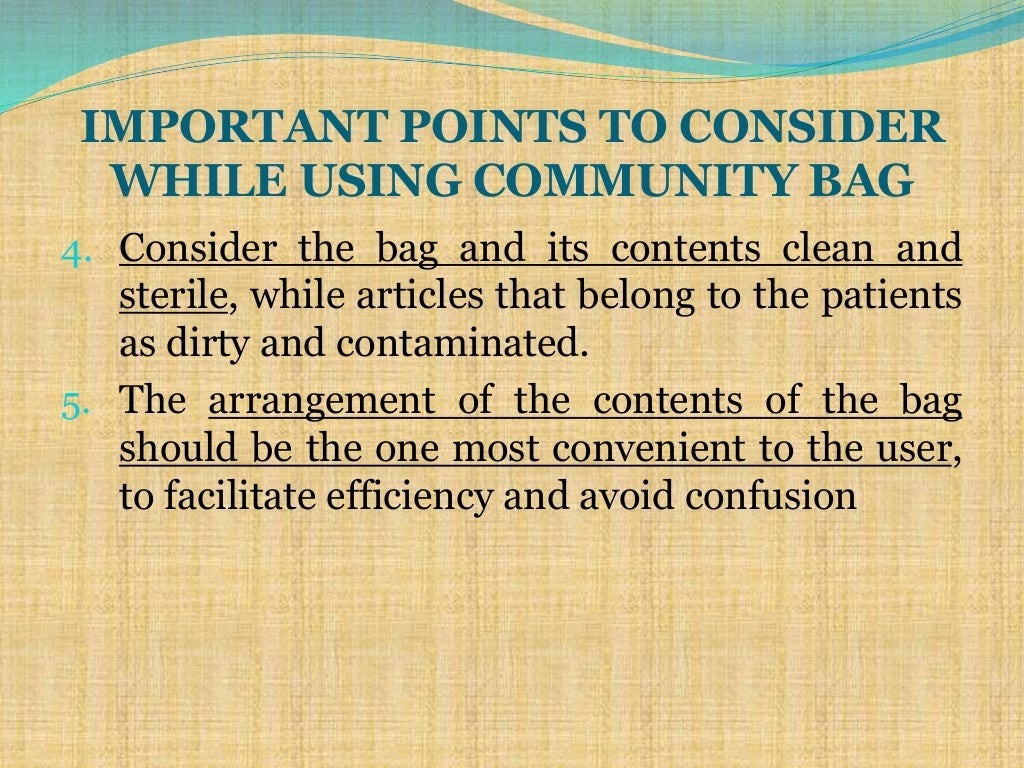 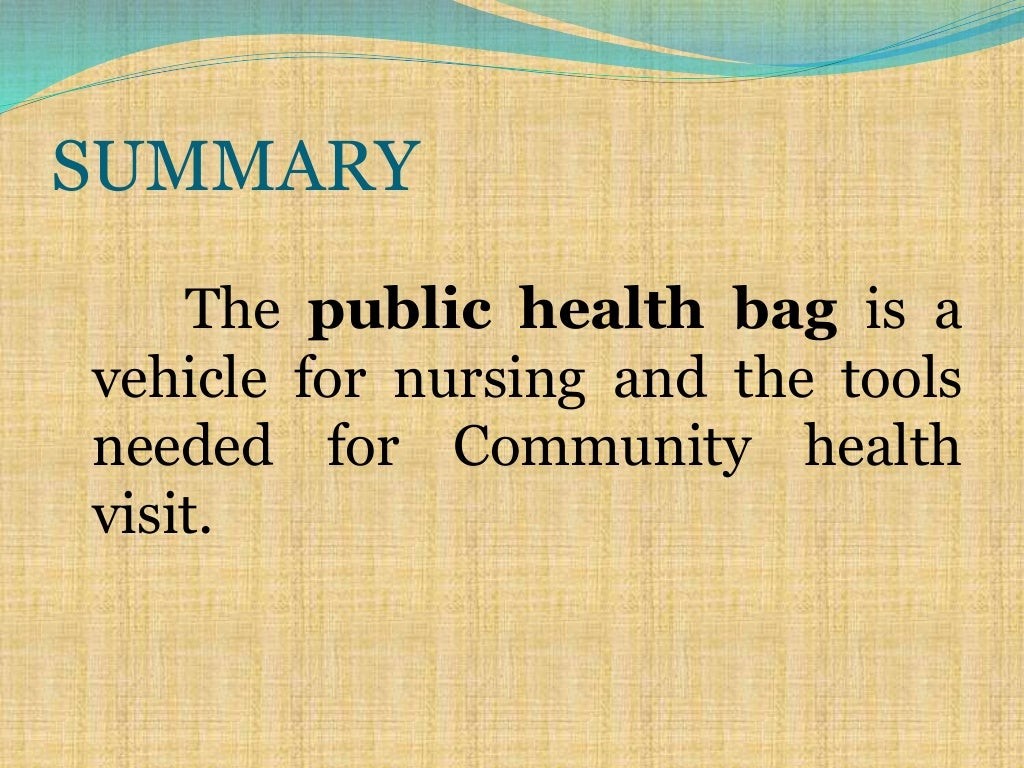 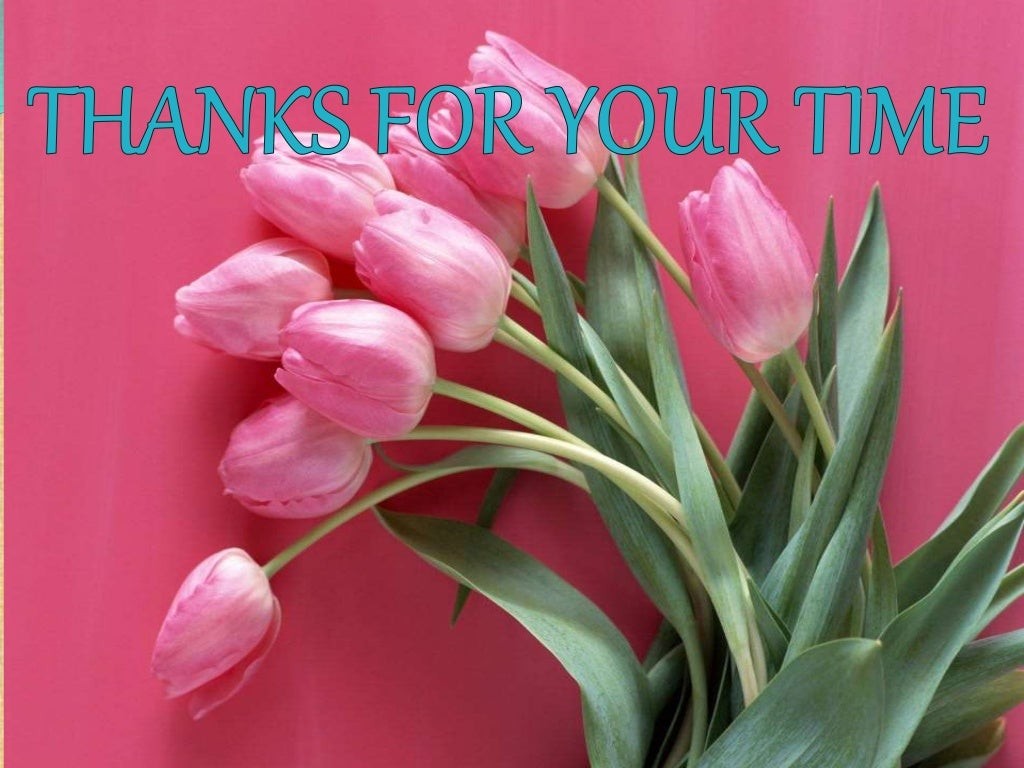